VECTORS
MATHEMATICS
GEOMETRY
y
a: 2D geometrical vector
a
ay
a: 2D mathematical vector
x
ax
The rules for the operations are defined in such a way that they give the same result for mathematical and geometrical vectors. Usually we use the mathematical computations and check the result qualitatively by the geometrical (graphical) operations.
What is the dimension of a vector?
1
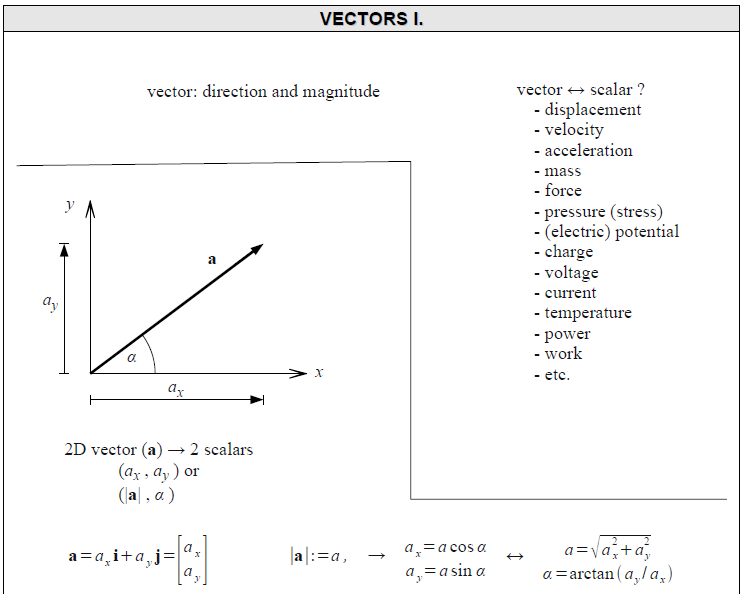 analytic data
Conversion formulae
engineering data
2
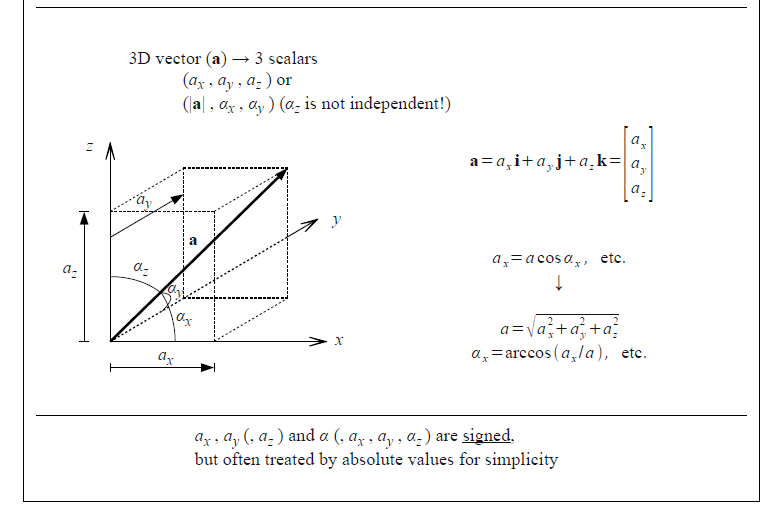 (ax,ay,az)
(0,0,0)
3
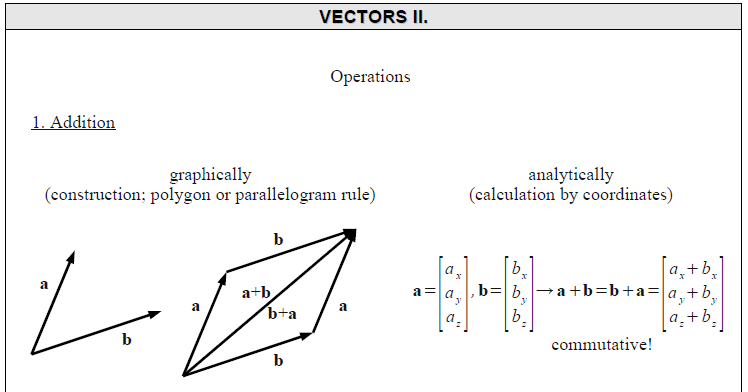 We measure the vectors one after the other. The resultant vector points from the startpoint to the endpoint.
4
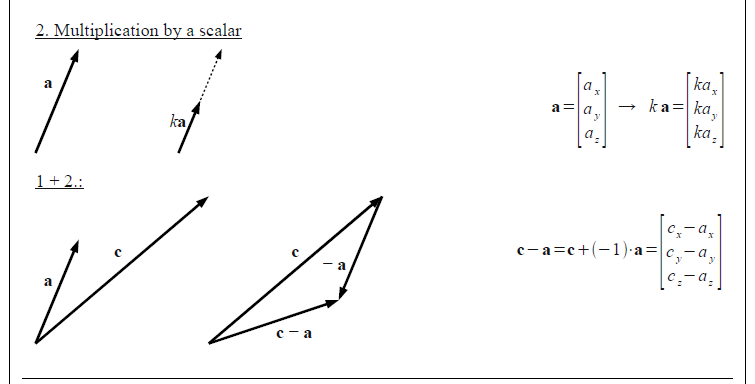 5
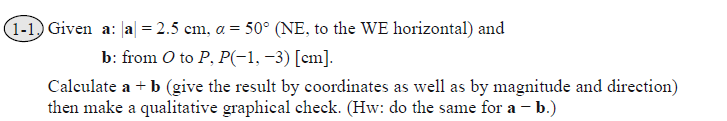 The analytical computation is done by componentwise.
ax =2.5*cos(50)
ay =2.5*sin(50)
y
y
|a|=2.5
a
ax
α=50o
cx
bx
x
x
b
c = a+b
4 significant digits
b
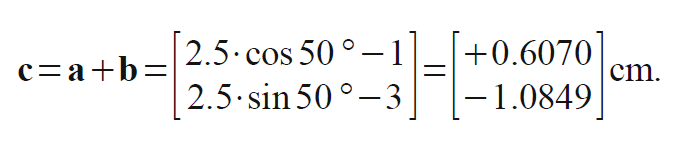 (-1,-3)
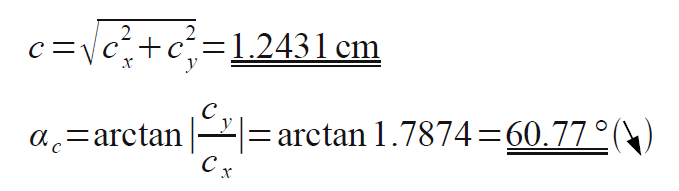 6
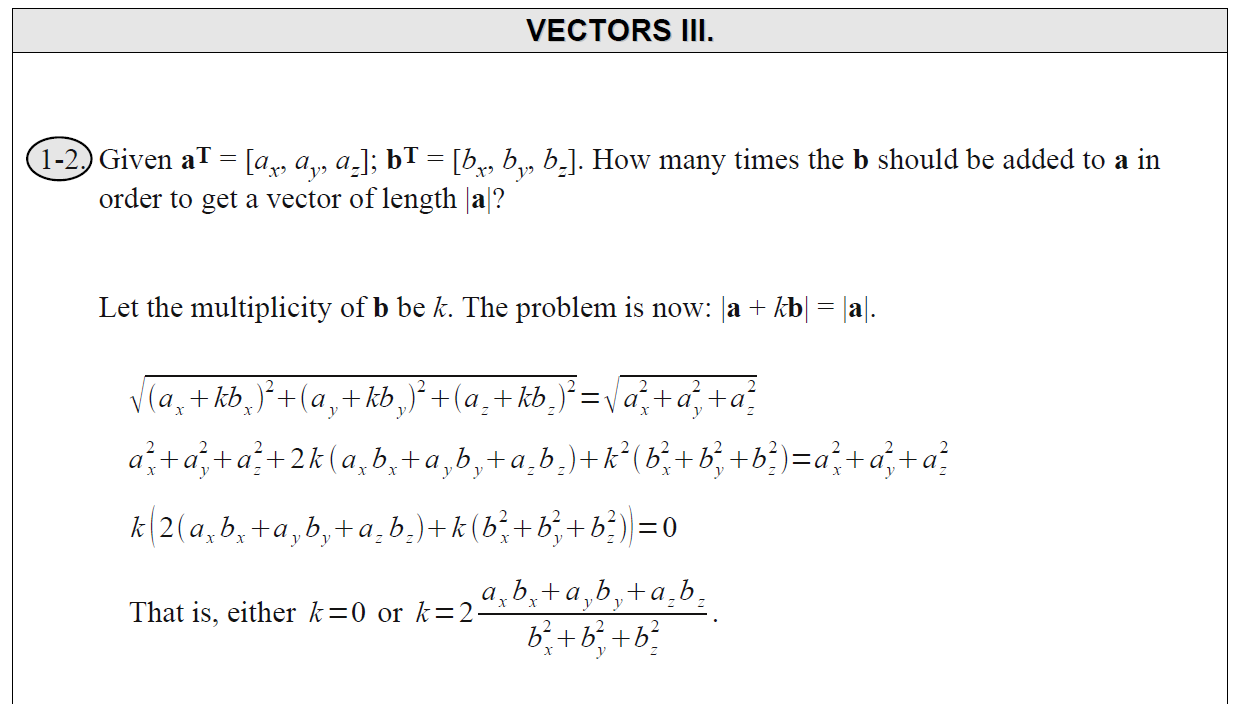 7
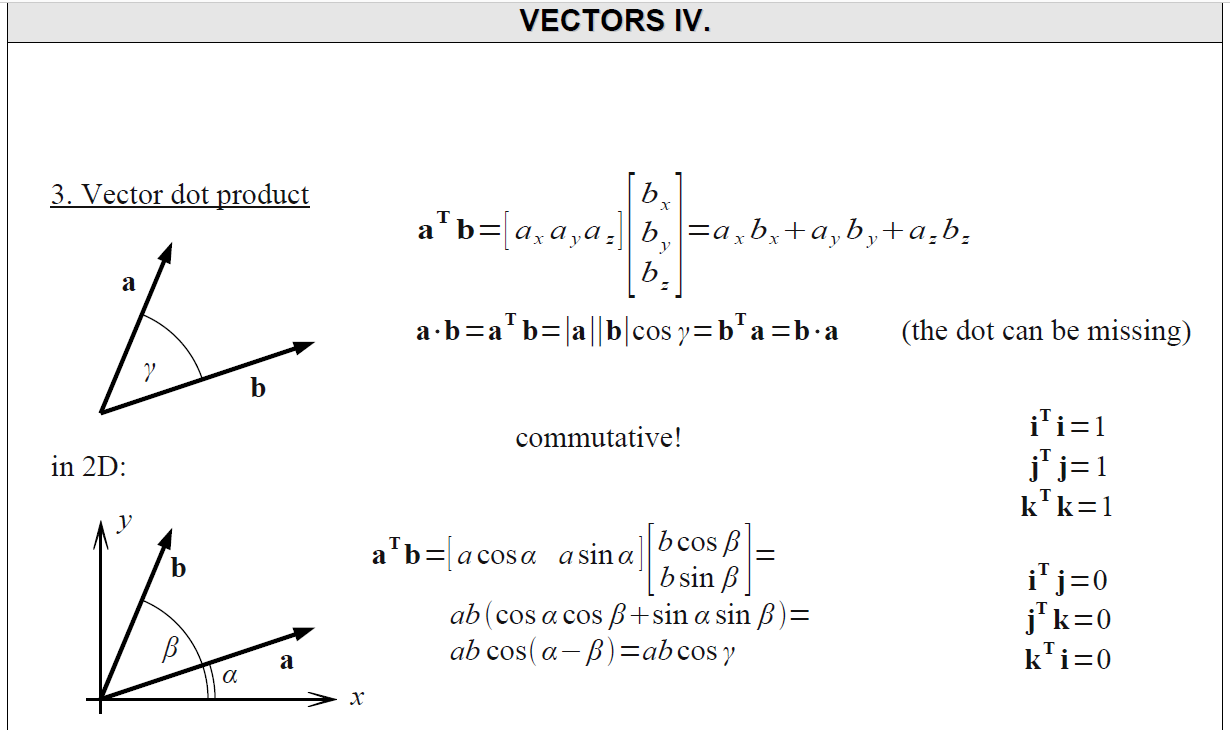 i, j, k are unit vectors acting in the x,y,z directions.
Geometrical meaning: Projection.
scalar product
cos(90) = 0
cos(0)   = 1
δij Kronecker delta
=1 if i=j otherwise 0
cos(a+b) = (cos a)(cos b)-(sin a)(sin b)
link: https://www.youtube.com/watch?v=V3-xCPDzQ1Q
8
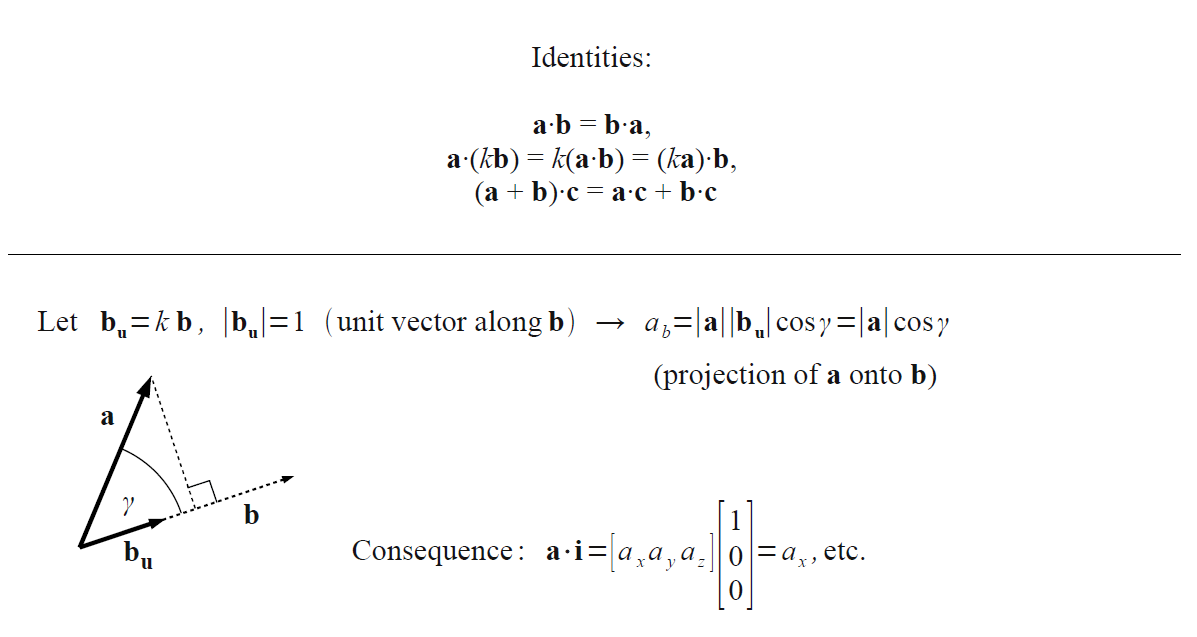 9
bu = b/(sqrt(bx2+by2))
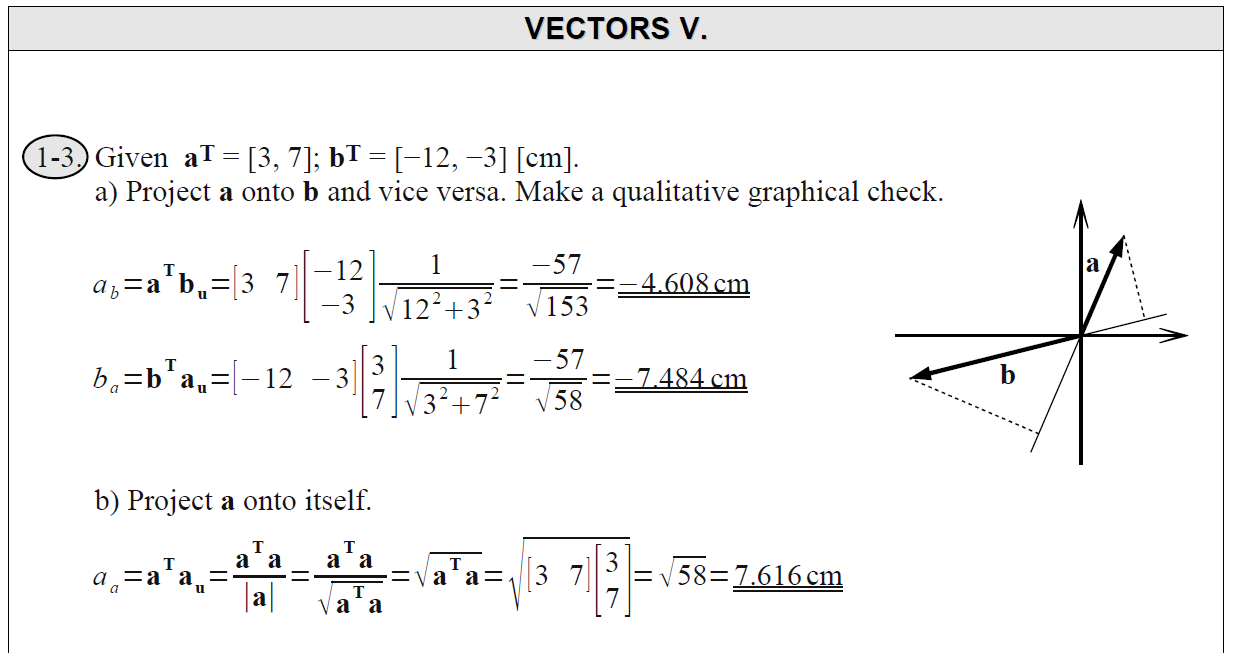 ab
ba
It is the length of a.
10
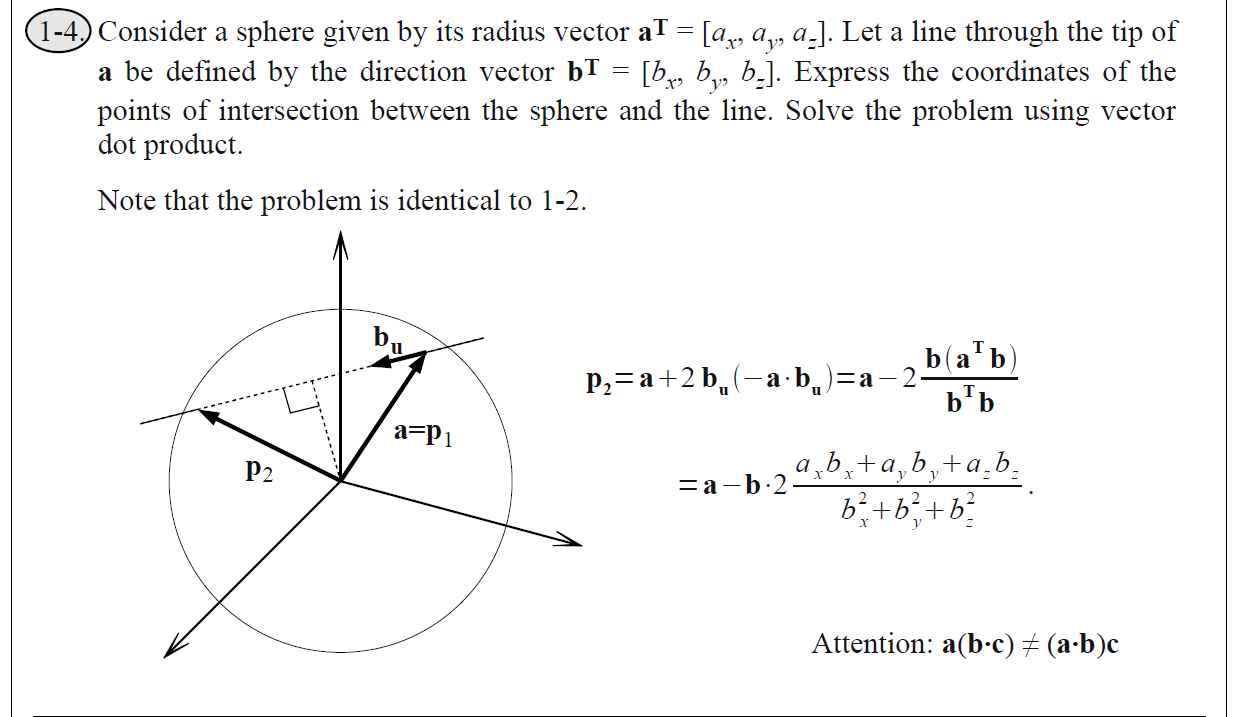 Idea: The length of the line segment going from p1 to p2 is 2 times the length of the projection of p1 to bu
11
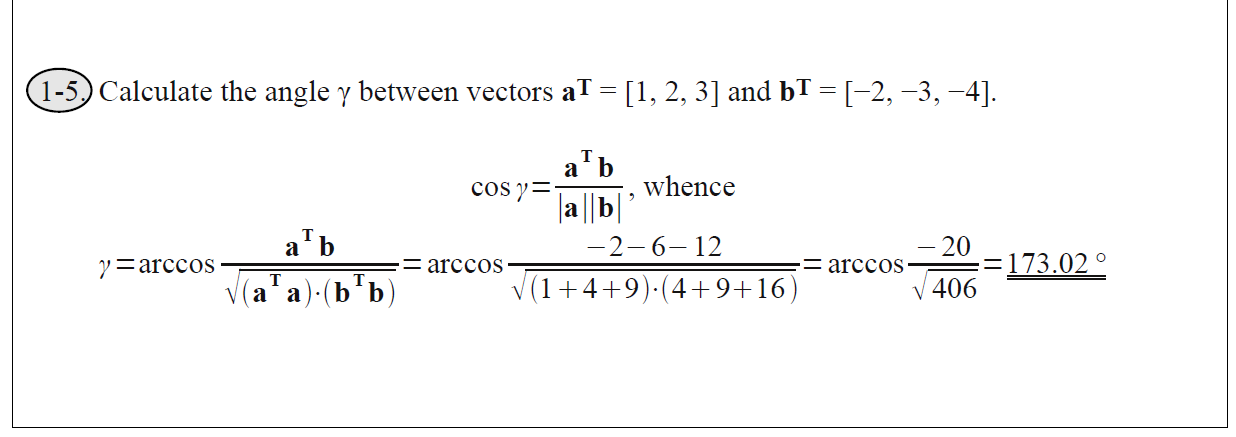 12
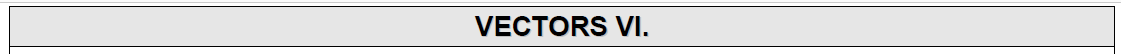 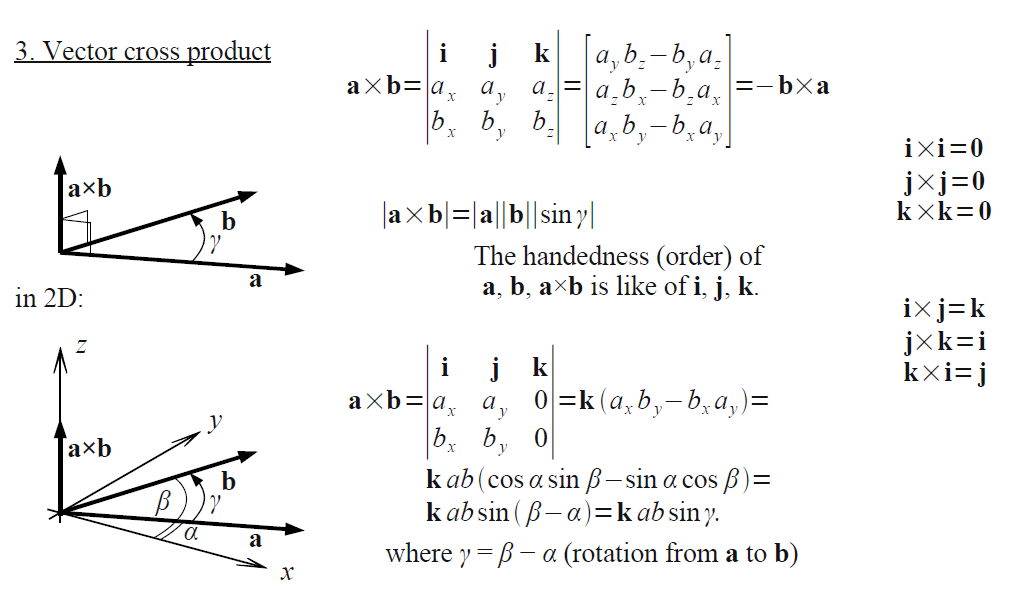 or vectorial product
Geometrical meaning:
Area of the paralellogram determined by the vectors.
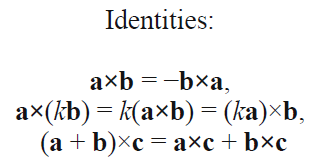 13
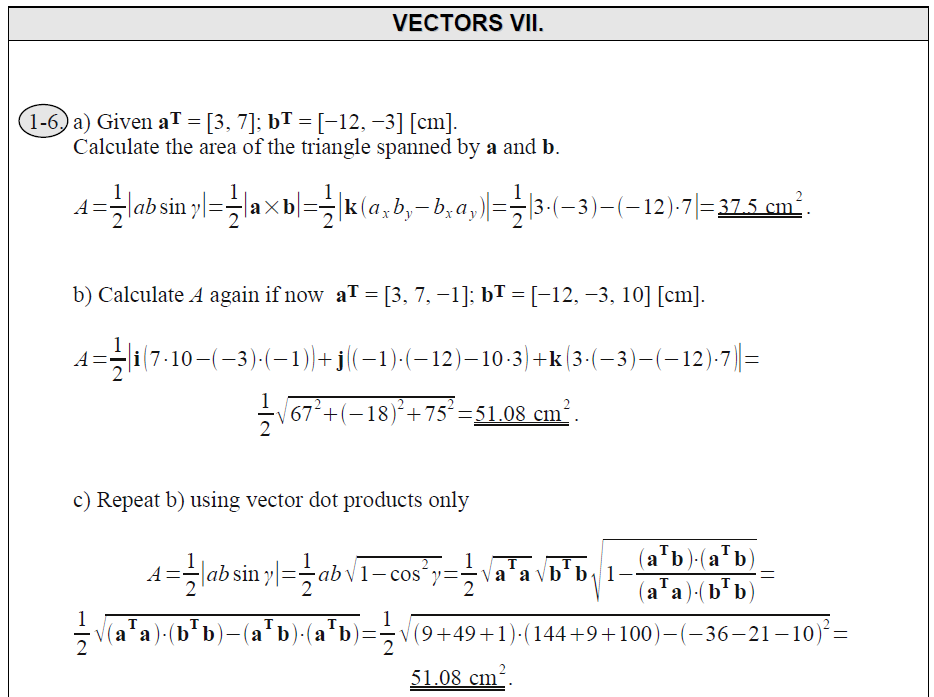 14
PRACTICE EXERCISES
15
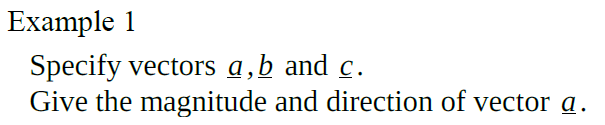 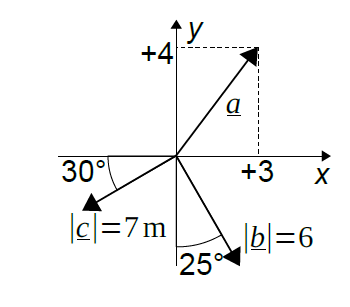 ax, az are called components of vector a.
Numerical precision: We compute to 4 signifcant digits. It means 4 digit after the first nonzero digit.
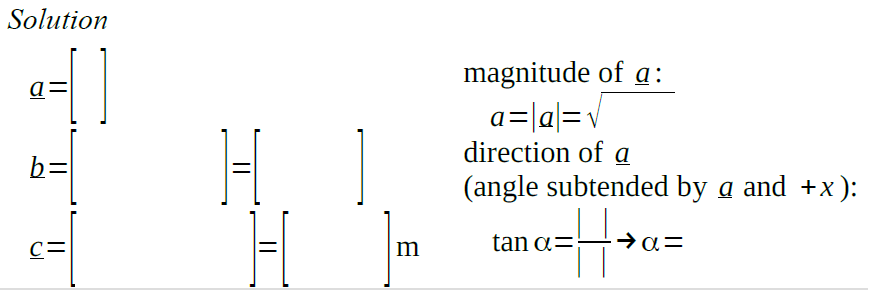 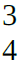 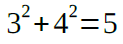 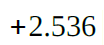 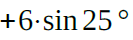 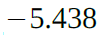 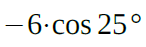 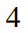 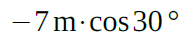 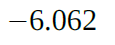 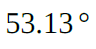 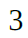 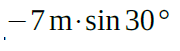 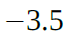 16
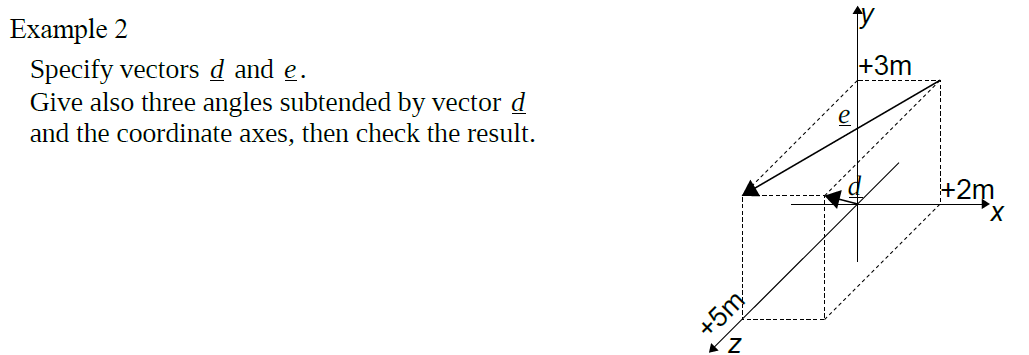 (2,3,0)
(0,3,5)
ex = eend,x - estart,x      ey = eend,y - estart,y       ex = eend,y - estart,y
(2,3,5)
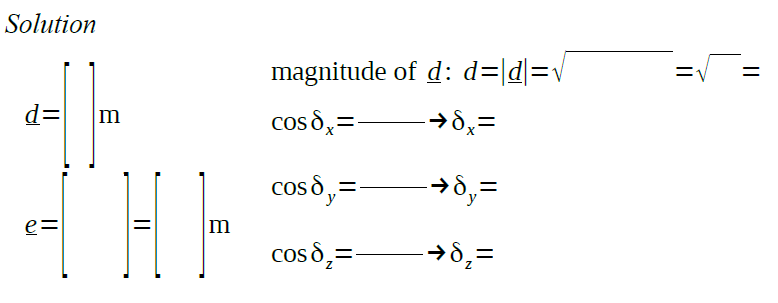 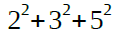 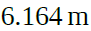 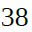 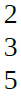 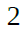 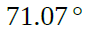 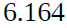 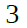 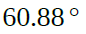 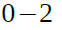 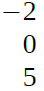 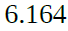 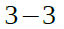 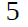 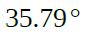 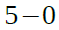 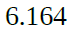 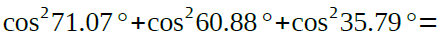 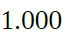 17
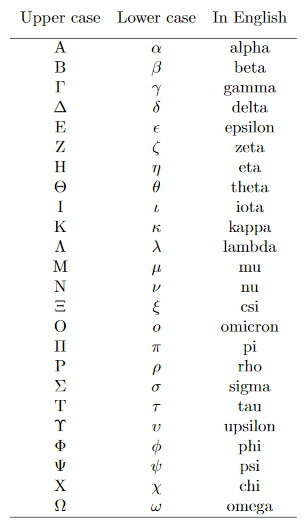 Many times we use Greek letters
18
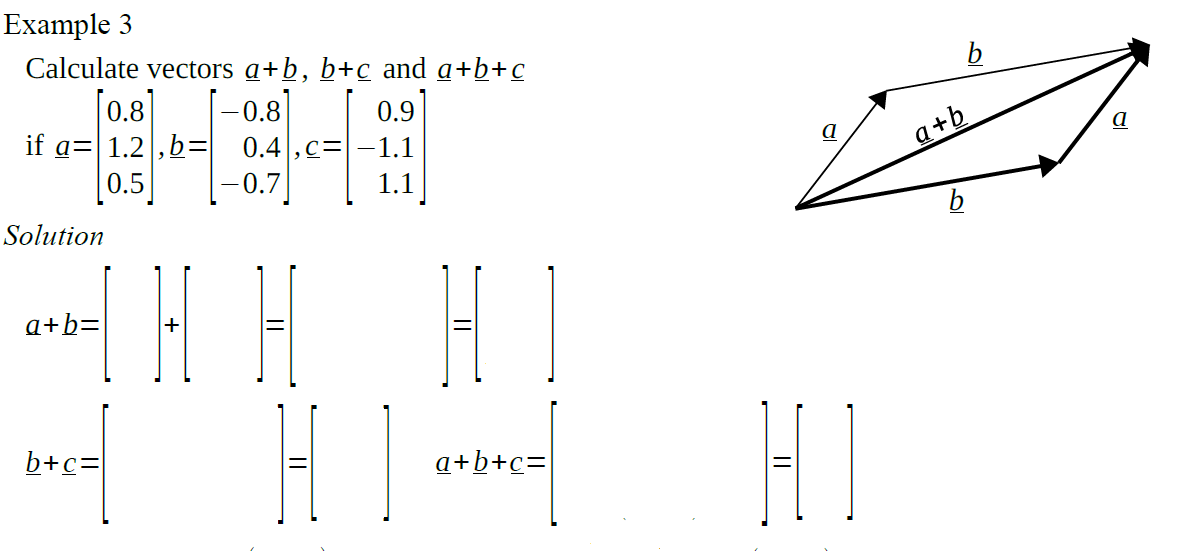 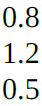 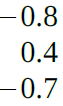 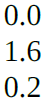 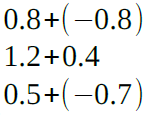 -
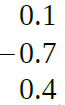 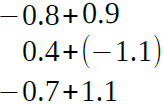 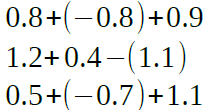 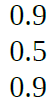 19
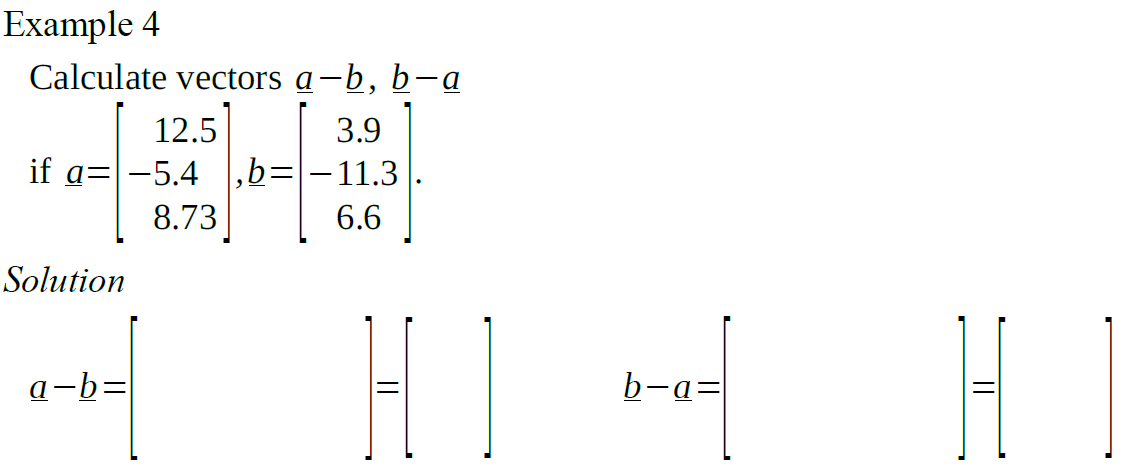 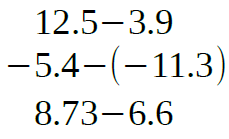 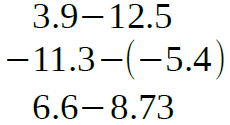 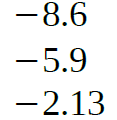 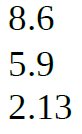 20
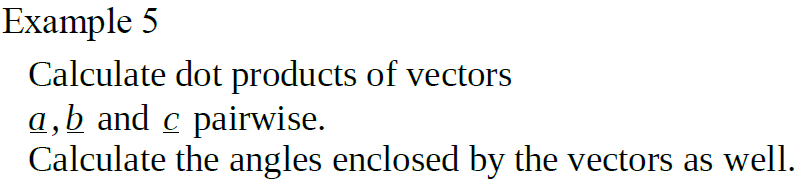 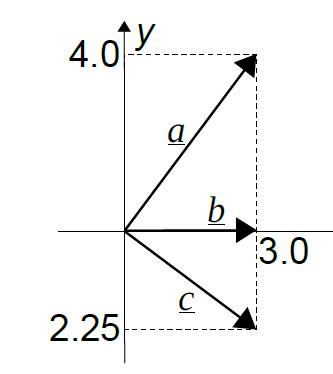 ax=3, ay=4, bx=3, by=0
a*b = ax*bx+ay*by
ab =|a||b|cosγ
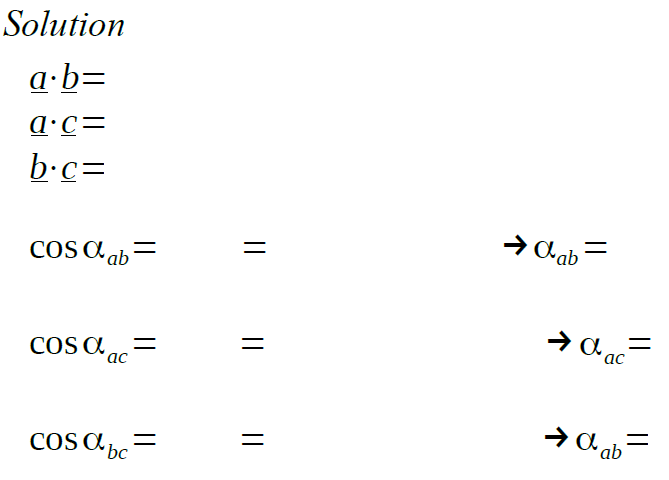 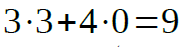 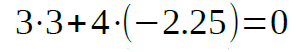 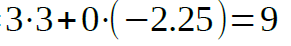 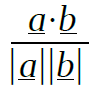 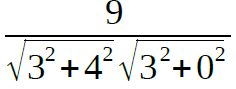 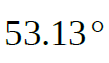 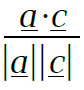 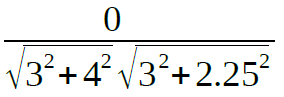 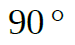 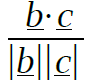 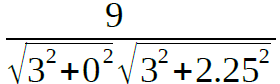 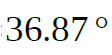 bc
21
Practice exercises:
Solve the following exercises at home. Make appropriate pictures of your solution. Convert the pictures into a pdf file. The name of the file be:
Your neptun code-Practice-1. Upload the file to Teams.
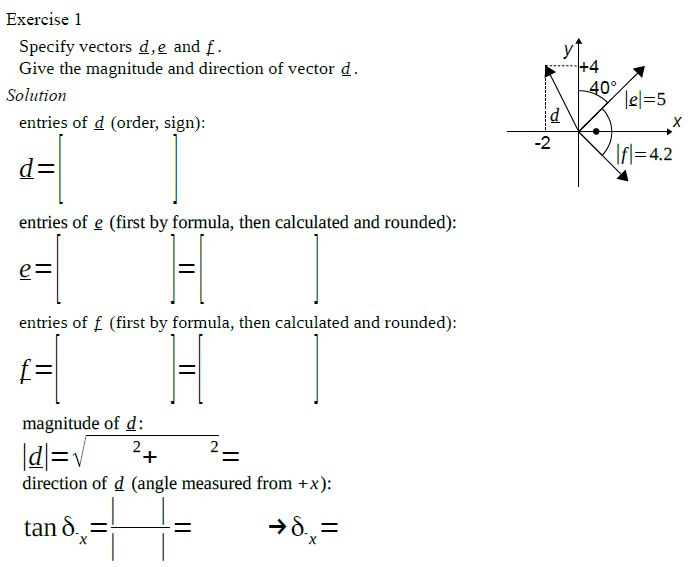 50
-2
 4
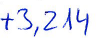 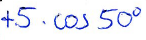 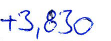 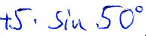 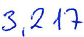 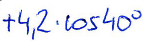 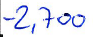 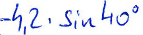 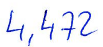 2
4
4
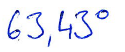 2
2
22
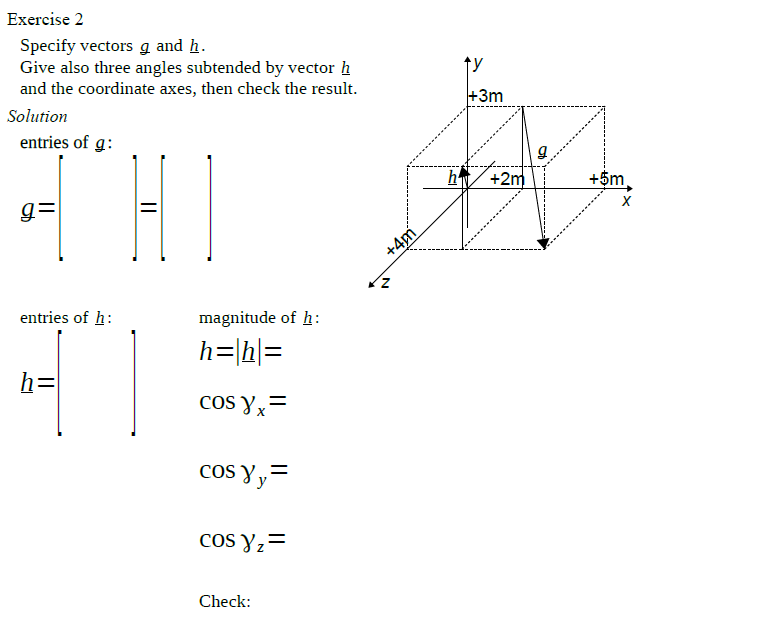 [2,3,0]
[2,3,4]
5-2
3
-3
 4
0-3
4-0
[5,0,4]
2
 3
 4
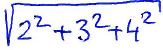 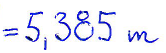 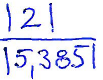 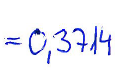 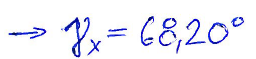 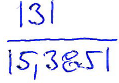 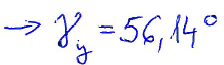 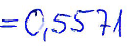 |v|=1
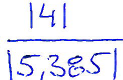 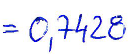 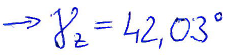 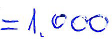 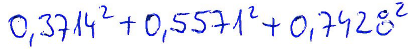 23
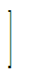 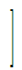 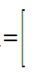 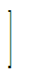 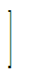 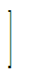 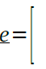 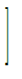 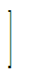 1.376
1.966
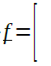 2.4∙cos55ᵒ
3.2
3∙sin27ᵒ
1.362

-2.673
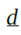 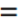 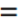 2.4∙sin55ᵒ
0
-3∙cos27ᵒ
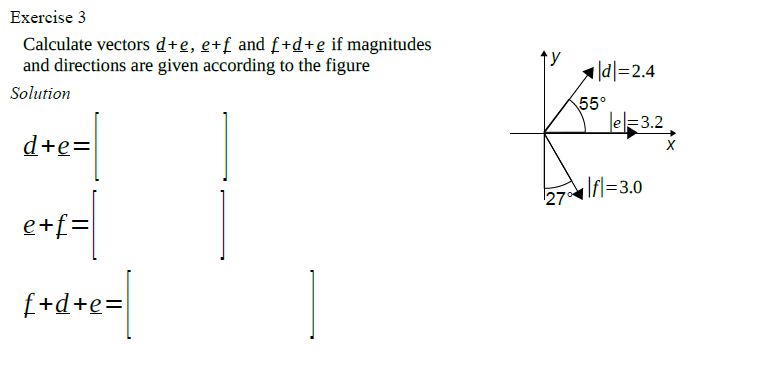 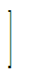 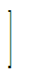 1.376+ 3.2
1.966 +  0
4.576
1.966
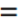 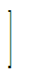 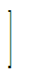 3.2 + 1.362
0     - 2.673
4.562
-2.673
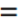 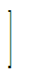 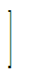 1.362+1.376+3.2
-2.673+1.966+0
5.938
-0.7070
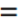 24
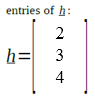 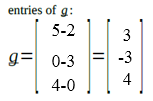 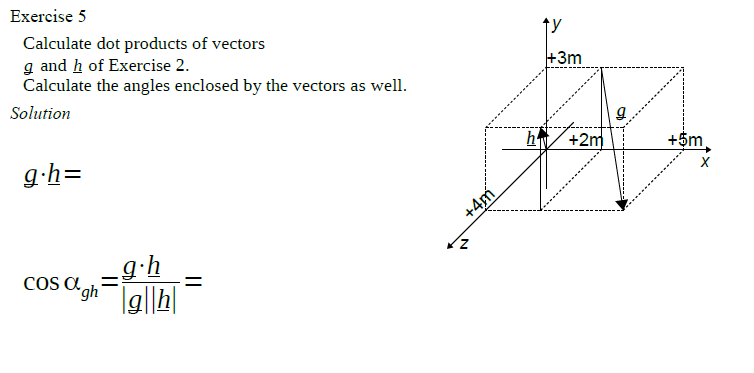 [2,3,0]
[2,3,4]
3*2-3*3+4*4 = 13
[5,0,4
αgh = 65.54ᵒ
→
25